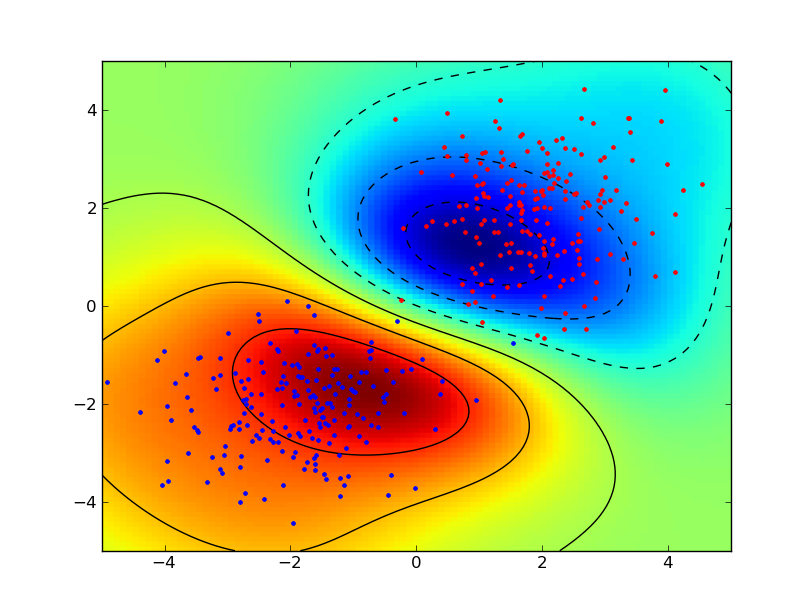 Support Vector Machines
Elena Mokshyna

Odessa
2014
Plan
What’s SVM – Intuition & Math behind
Kernel trick, huh?
SVM for regression
Recommendations
Some kernels
Different R libraries
Advantages & Disadvantages
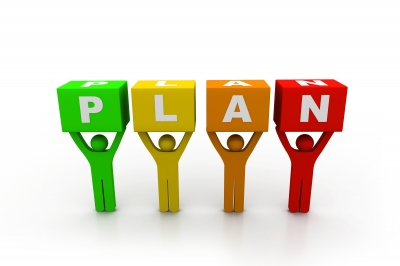 2
A bit of history
Support vector machine classifiers have a long history of development starting from the 1960’s.
The most important milestone for development of modern SVMs is the 1992 paper by Boser, Guyon, and Vapnik(“A training algorithm for optimal margin classifiers”)
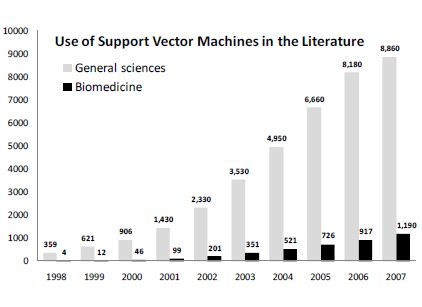 3
What’s SVM - intuition
x2
x1
4
LIKE and NOT LIKE logistic regression
Logistic regression:
Support vector machine:
If           (want               ):
If           (want               ):
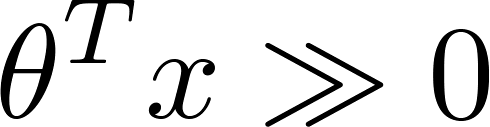 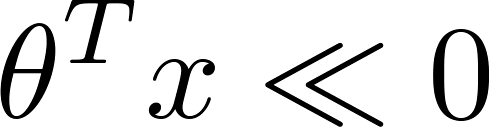 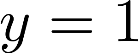 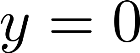 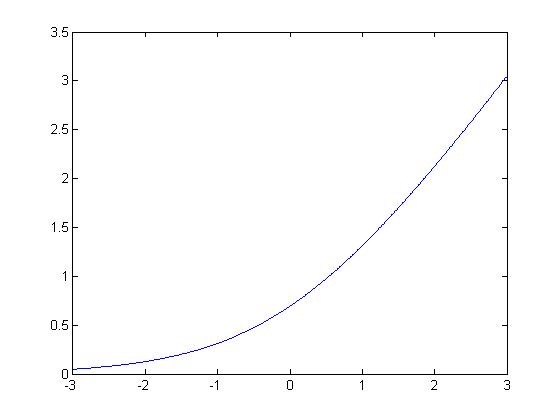 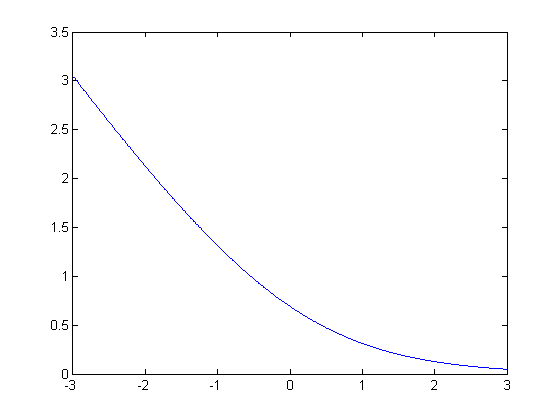 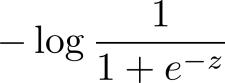 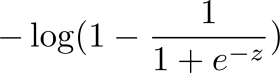 5
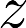 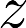 Sigmoid function.. again
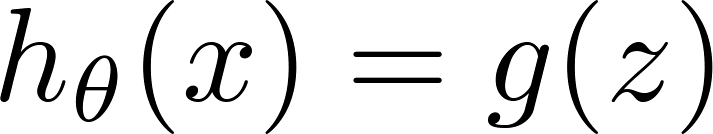 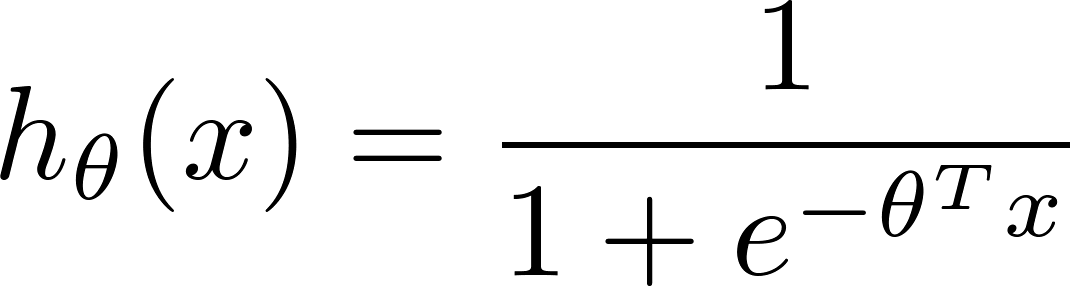 Cost of example:
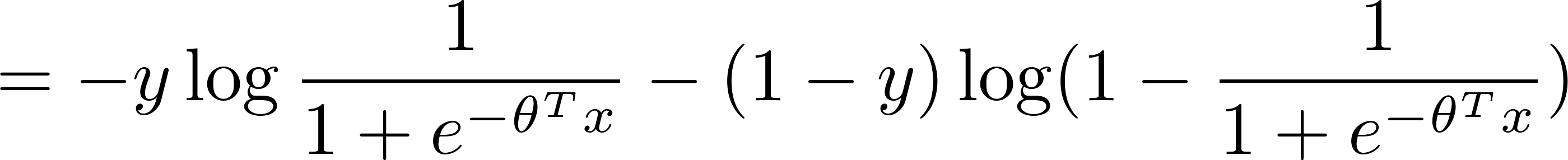 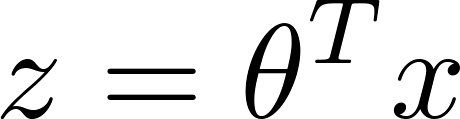 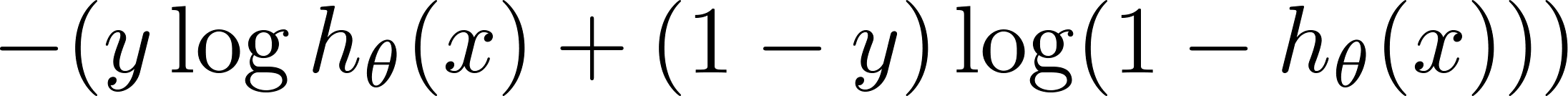 If          , we want                ,
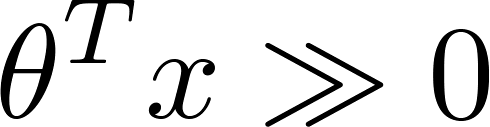 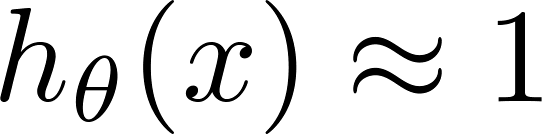 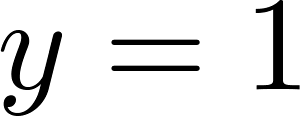 If          , we want                ,
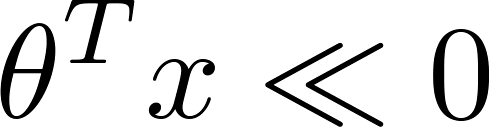 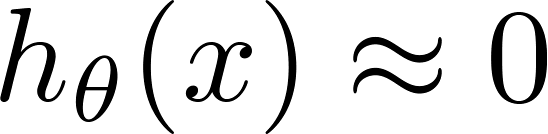 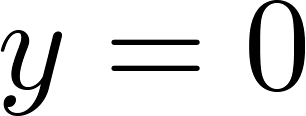 6
NOT LIKE logistic regression
Support Vector Machine
1
-1
1
-1
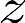 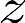 If          , we want                 (not just       )
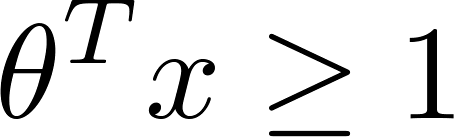 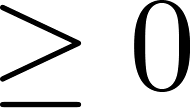 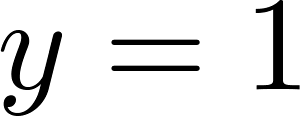 If          , we want                  (not just       )
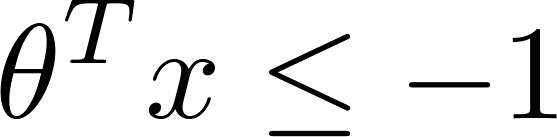 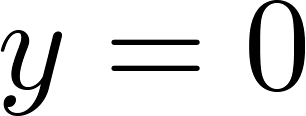 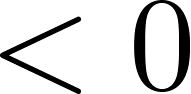 C = 100 000
7
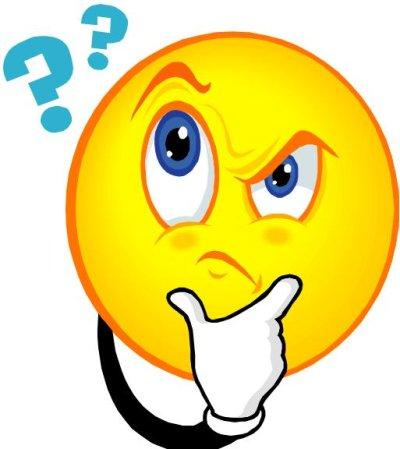 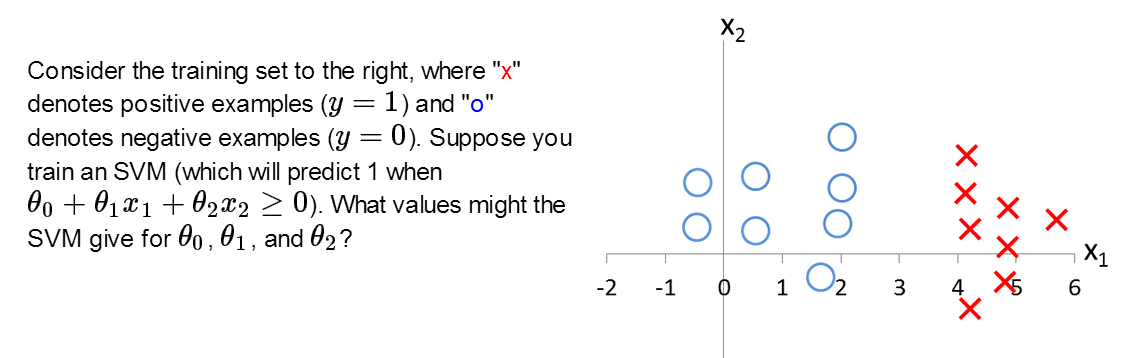 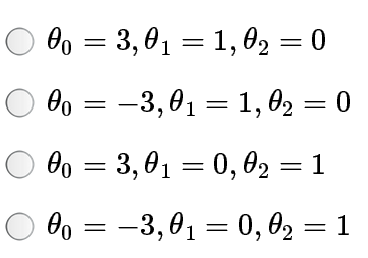 8
So how does it look like?
In general – LARGE MARGIN CLASSIFIERS
Find a classifier (hyperplane)
An infinite number of such hyperplanes exist.
Find the hyperplane that maximizes the gap between data points on the boundaries (so-called “support vectors”).
x2
margin
9
“Soft-margin” linear SVM
Use so-called slack variable ξ

	Subject to:
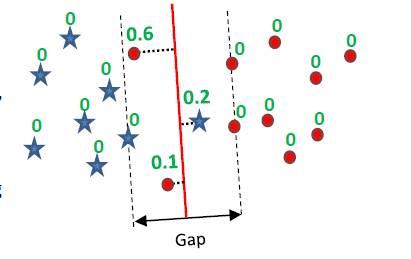 Outside the margin or on the margin

Inside the margin correctly classified

Inside the margin misclassified
10
[Speaker Notes: Slack variable – фиктивная переменная (зазор)]
SVM: introducing nonlinearity
x2
Need to generate new features!
11
Kernel trick, huh?
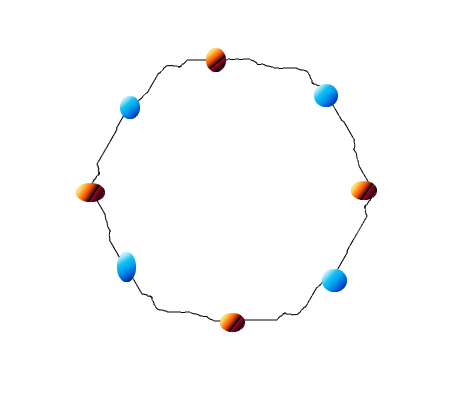 There is no straight line (hyper plane in 2 dimensions) which can separate red and blue dots.
Generate more features!
Inseparable data! T________T
What to do? 
12
Kernel trick, huh?Simple as it is
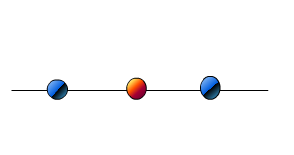 Inseparable data

project all points up to a two dimensional space using the mapping
Voila! We can indeed find a hyper plane  to separate data with SVM.
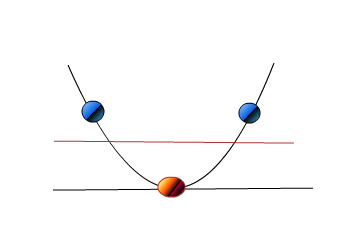 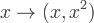 The mapping	          in this case is called KERNEL FUNCTION
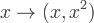 13
Example of kernel trick
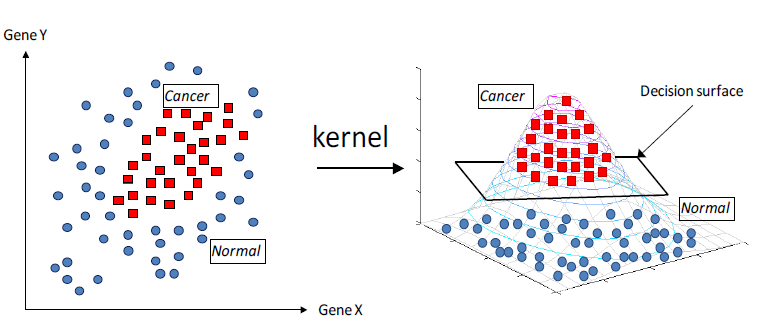 14
Kernel trick in practice
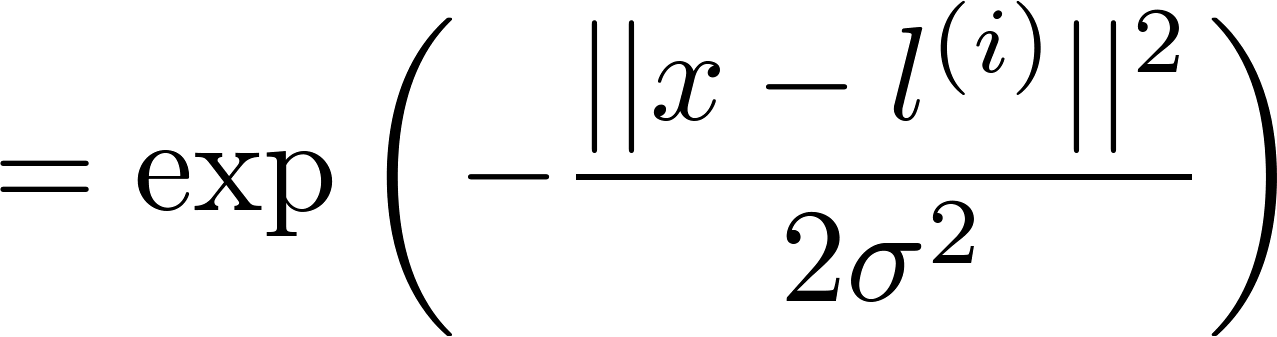 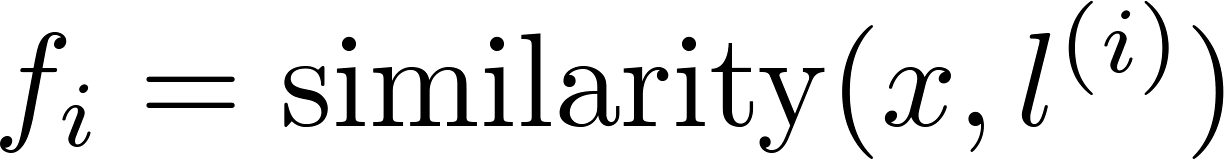 x2
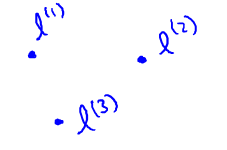 f is approx 1
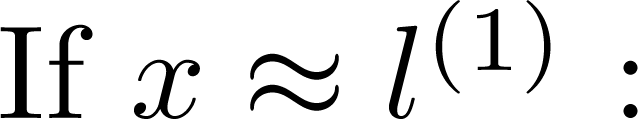 f is approx 0
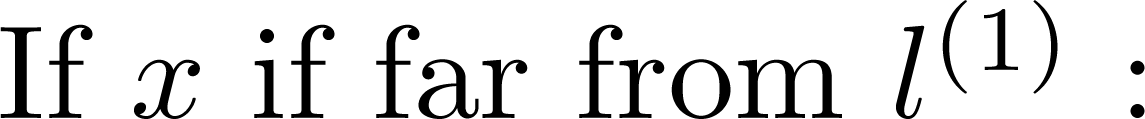 15
SVM with radial basis kernels: sigma
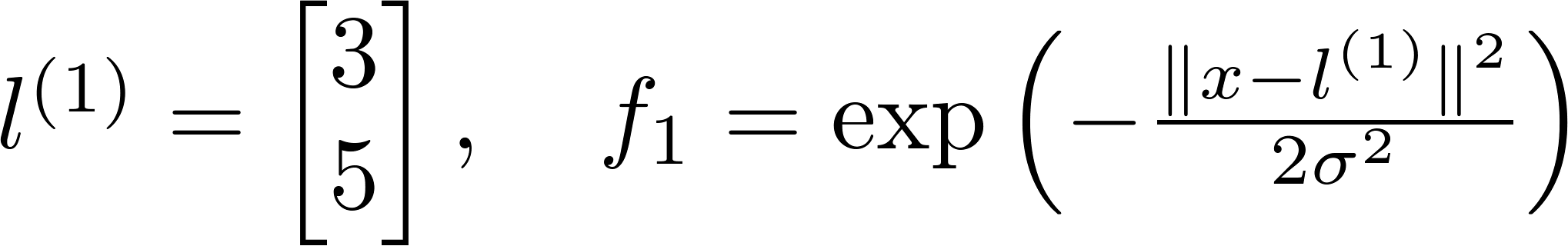 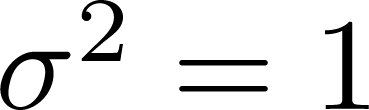 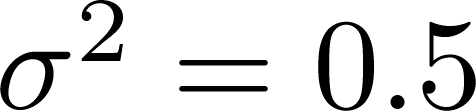 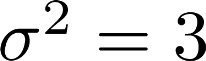 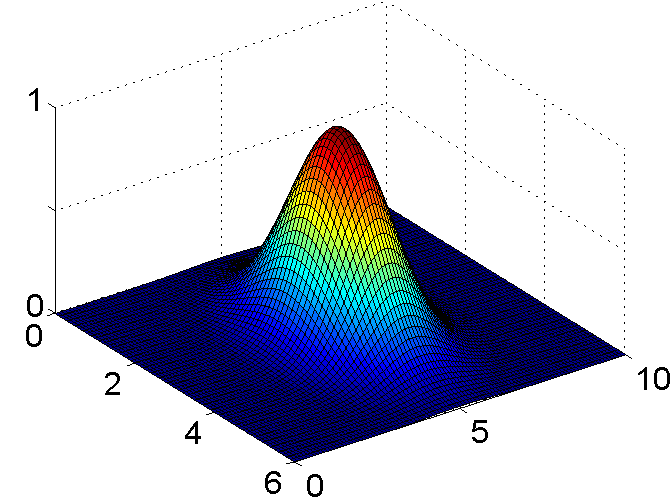 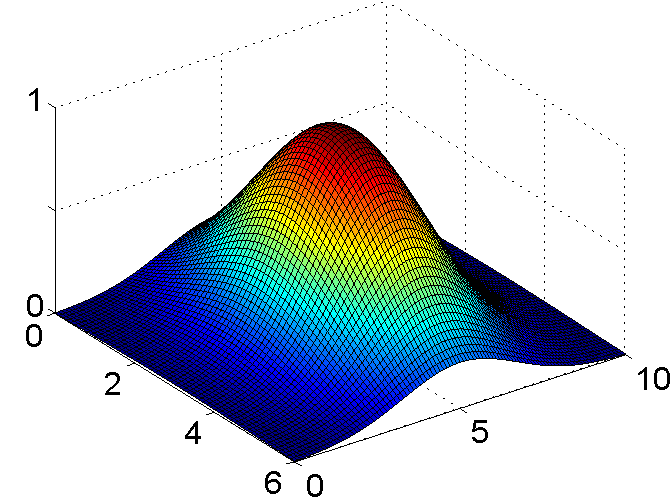 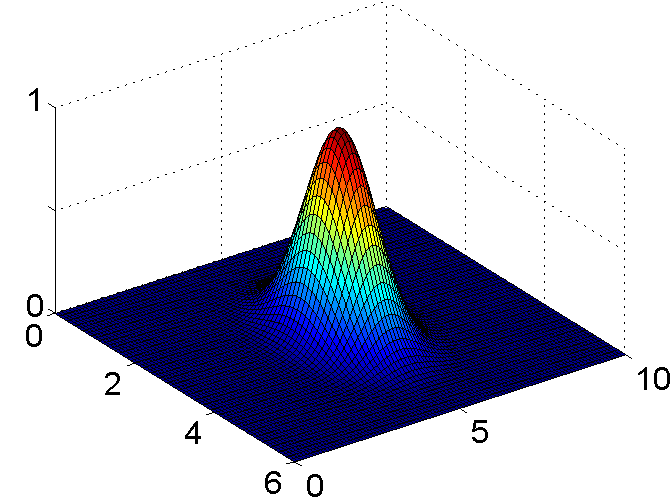 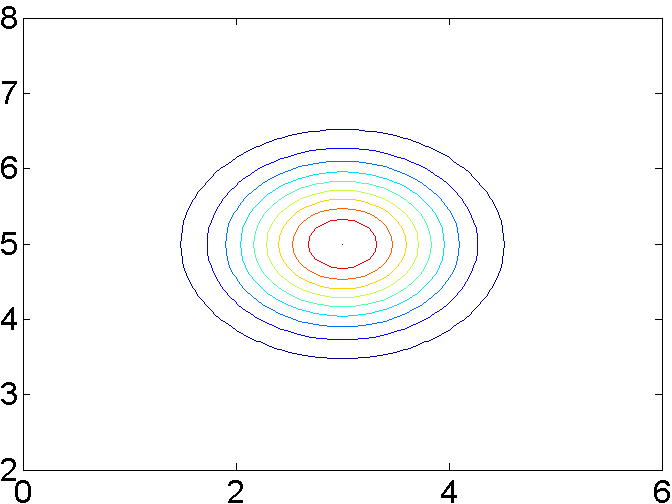 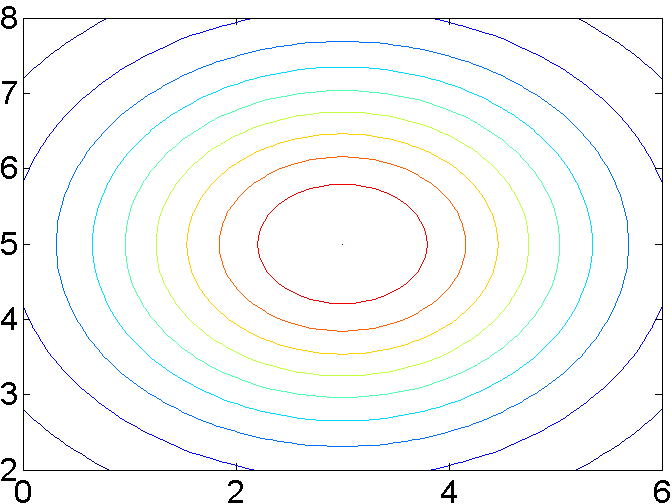 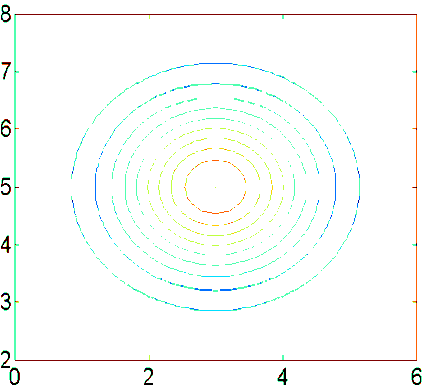 16
Support Vector Regression
Do kernel trick
Build linear model using parameter ε - precision
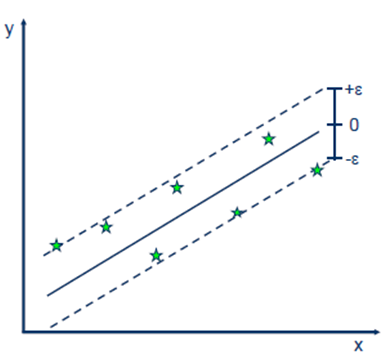 17
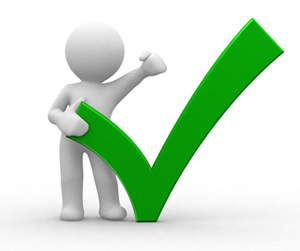 Recommendations
C (         ).    Large C: Lower bias, high variance.
                    Small C: Higher bias, low variance.
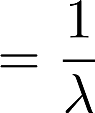 Small λ
Large λ
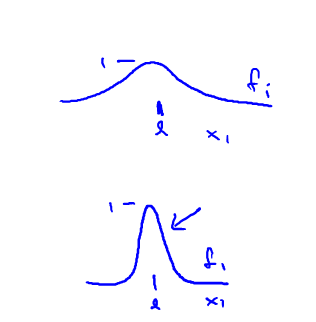 Large     : Features     vary more smoothly.
		Higher bias, lower variance.
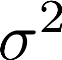 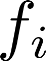 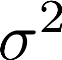 Small     : Features     vary less smoothly.
		Lower bias, higher variance.
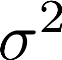 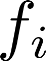 18
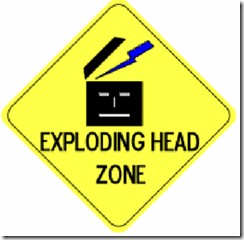 Kernels
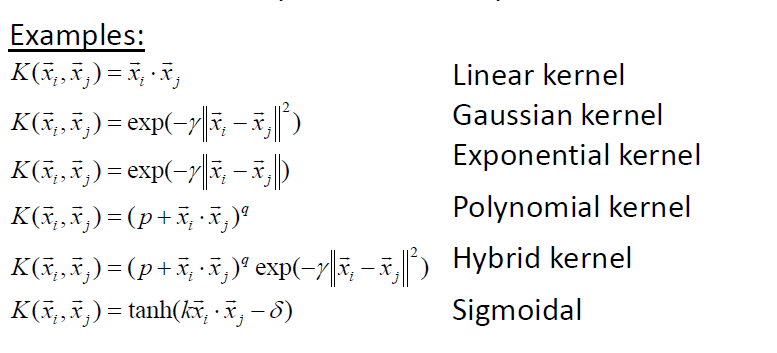 19
R: SVM implemetations
Five packages that implement SVM in R:
e1071 
kernlab 
klaR 
svmpath 
shogun
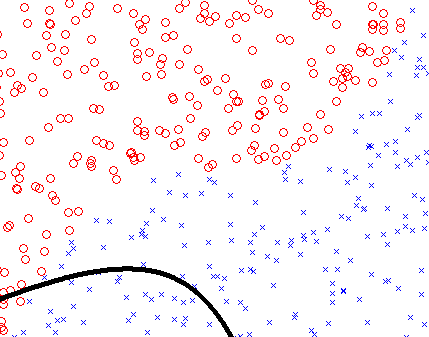 20
Libraries’ comparison
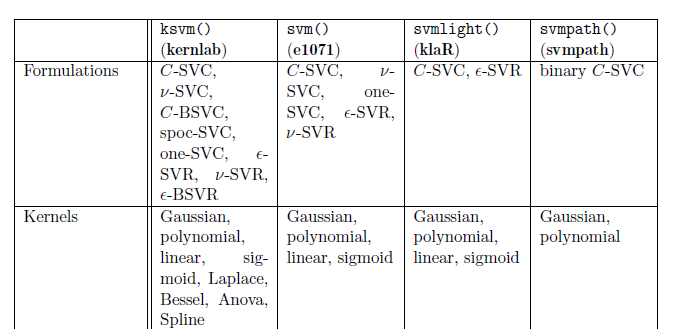 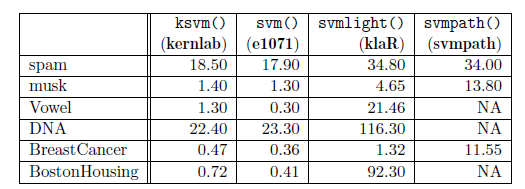 Alexandros Karatzoglou. Support Vector Machines in R// http://www.jstatsoft.org/, 2006
21
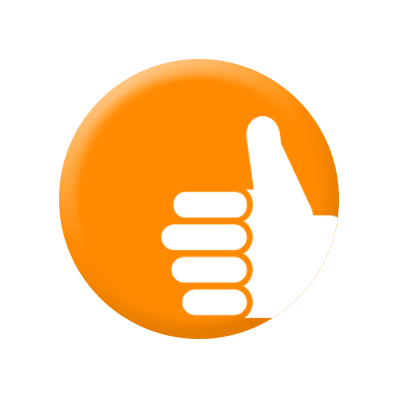 SVM advantages
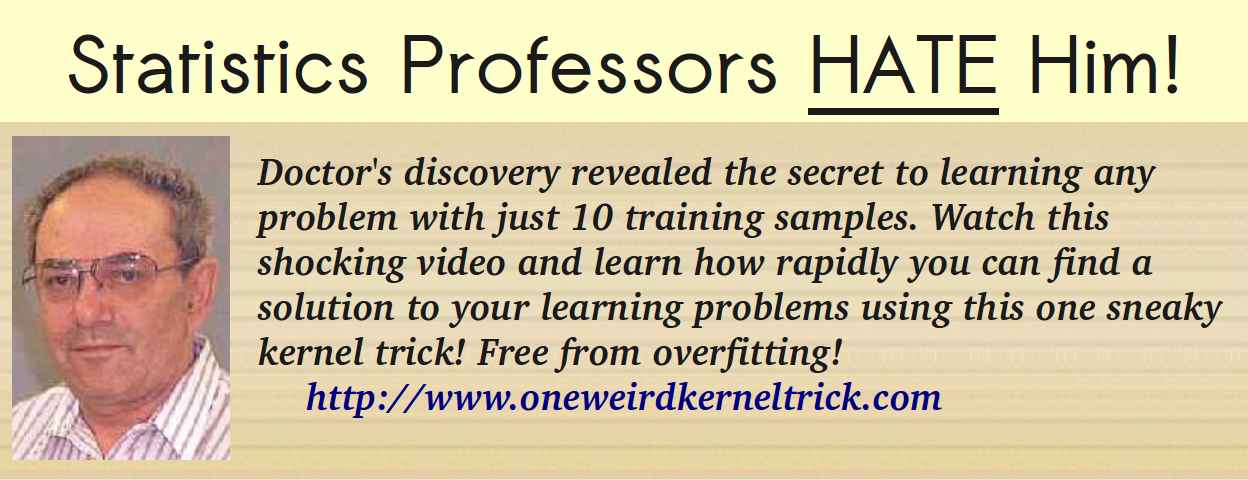 Flexibility in the choice of the form of the threshold
Robustness towards small number of data points
SVMs deliver a unique solution
You can do almost anything with the right kernel (tricky!)
22
SVM disadvantages
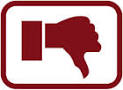 If the points on the boundaries are not informative (e.g., due to noise), SVMs will not do well.
Can be computationally expensive
"However, from a practical point of view perhaps the most serious problem with SVMs is the high algorithmic complexity and extensive memory requirements.."Horváth (2003) in Suykens et al. p 392
"Besides the advantages of SVMs - from a practical point of view - they have some drawbacks. An important practical question that is not entirely solved, is the selection of the kernel function parameters…"Horváth (2003) in Suykens et al.
23
What we missed here (for our own good & sake of time)
Relevance vector machines (RVM)
Quadratic programming
Loss functions
Different types of kernels 
	(loads of them!)
One-class SVM
SVM-based variable selection
SVM usage to calculate posterior class probabilities
All the differences in library implementations
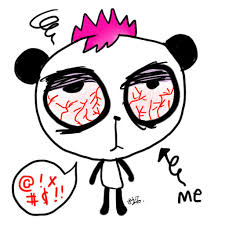 24
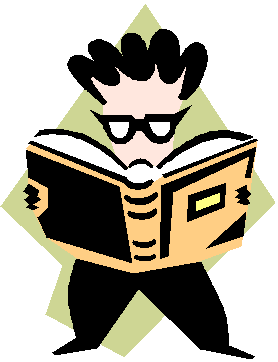 References
!!! Cousera’s Machine Learning with Andrew Ng: https://www.coursera.org/course/ml
SVM without Tears: http://webdoc.nyumc.org/nyumc/files/chibi/user-content/Final.pdf
Quora: http://www.quora.com/Machine-Learning/What-are-Kernels-in-Machine-Learning-and-SVM
http://stats.stackexchange.com/questions/2499/explain-what-a-kernel-is-in-plain-english
25
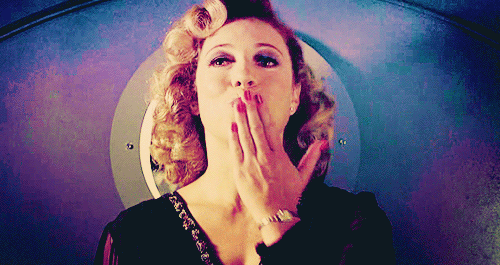 Thank you for the attention!
26
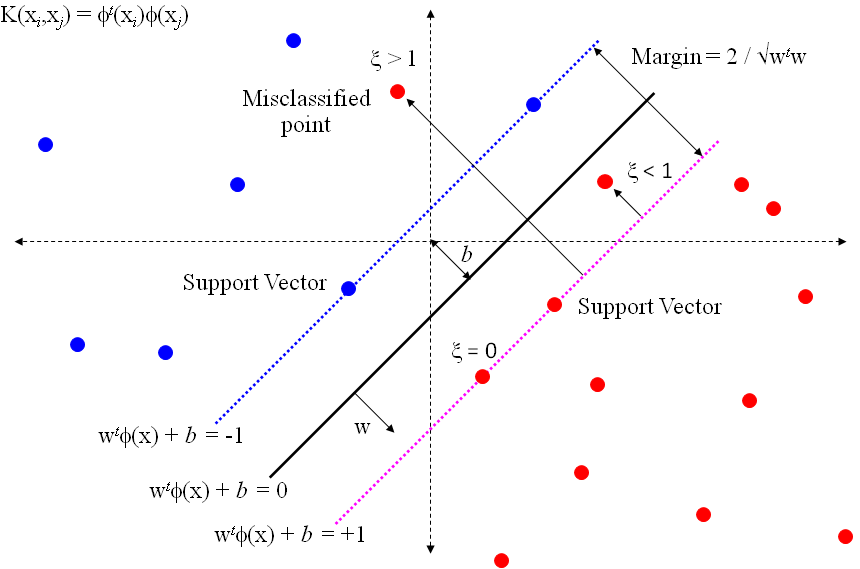 27